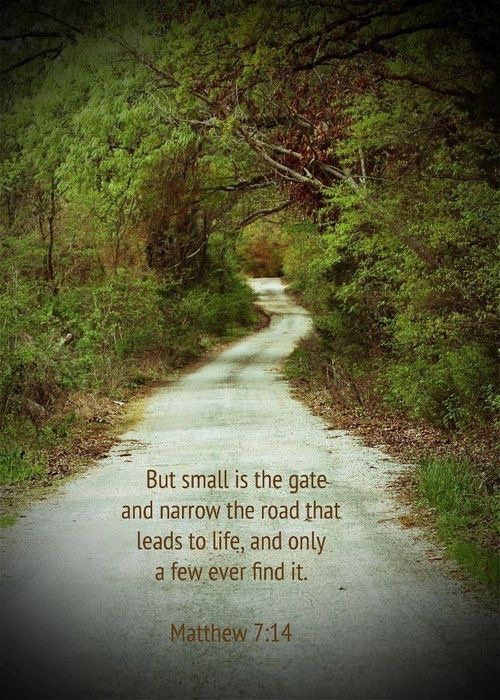 Level Green Presbyterian Church
April 14, 2024
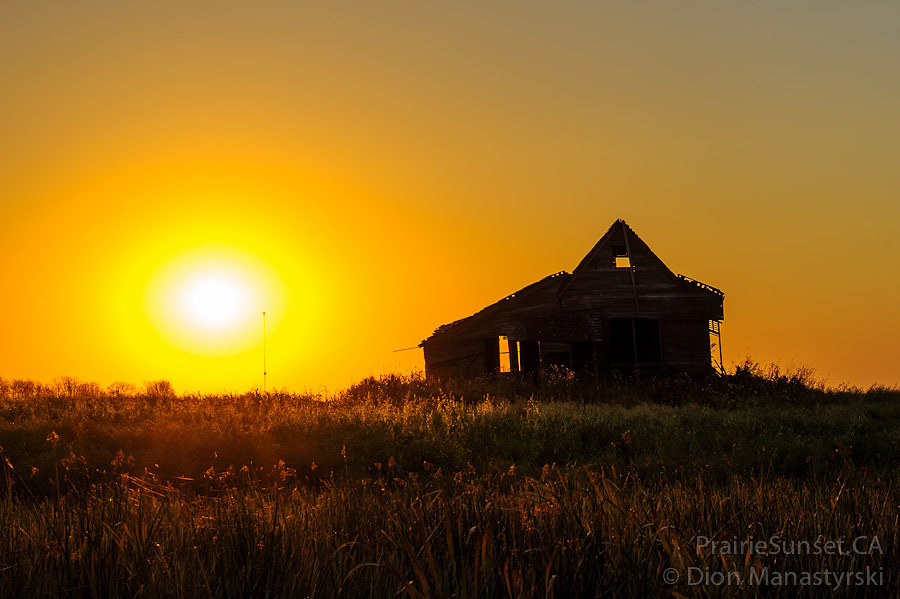 PRELUDE
A time to prepare 
our hearts and minds  
to worship the Lord.
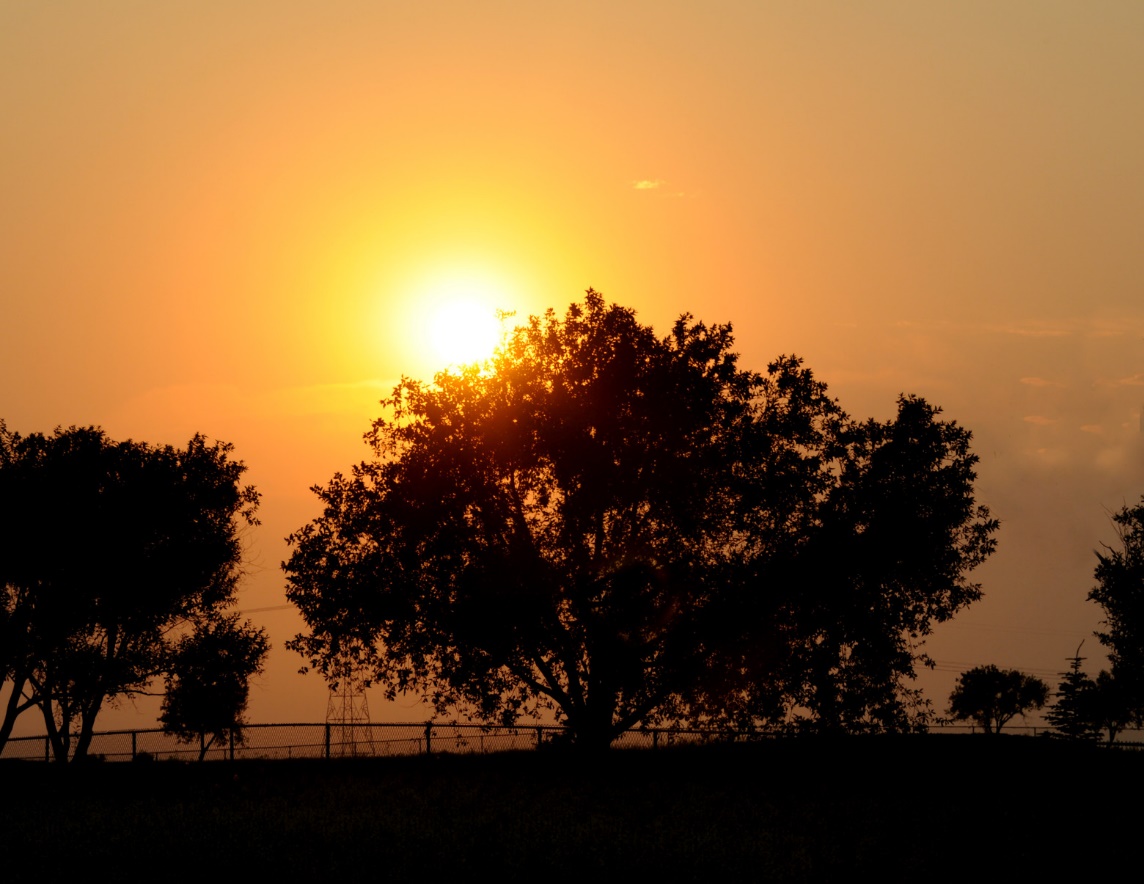 CALL TO 
WORSHIP
Leader: 
	I waited patiently for the Lord;
People: 
	He turned to me and heard my cry.
Leader: 
	He lifted me out of the slimy pit,
People: 
	Out of the mud and mire;
Leader: 
	He set my feet on a rock
All: 
	And gave me a firm place to stand.
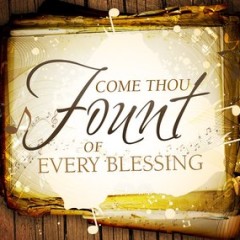 Hymn #318
CCLI# 245077
Come, Thou Fount of every blessing,
Tune my heart to sing Thy grace;
Streams of mercy, never ceasing,
Call for songs of loudest praise.
Teach me some melodious sonnet,
Sung by flaming tongues above;
Praise the mount! I'm fixed upon it,
Mount of Thy redeeming love.
This my glad commemoration
That ‘til now I’ve safely come;
And I hope, by Thy good pleasure,
Safely to arrive at home.
Jesus sought me when a stranger,
Wandering from the fold of God;
He, to rescue me from danger,
Interposed His precious blood.
O to grace how great a debtor
Daily I’m constrained to be!
Let Thy goodness, like a fetter,
Bind my wandering heart to Thee:
Prone to wander, Lord, I feel it,
Prone to leave the God I love:
Here’s my heart, O take and seal it,
Seal it for Thy courts above.
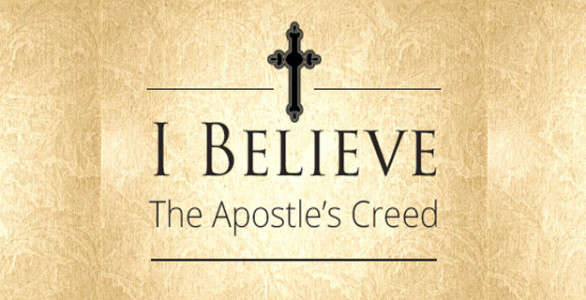 I BELIEVE in God the Father Almighty, Maker of heaven and earth,
And in Jesus Christ 
his only Son our Lord; 
who was conceived by the Holy Ghost, born of the Virgin Mary, 
suffered under Pontius Pilate, 
was crucified, dead, and buried; 
he descended into hell;
the third day 
he rose again from the dead; 
he ascended into heaven, 
and sitteth on the right hand of God 
the Father Almighty; 
from thence he shall come to judge 
the quick and the dead.
I believe in the Holy Ghost; 
the holy catholic Church; 
the communion of saints; 
the forgiveness of sins; 
the resurrection of the body; 
and the life everlasting. 
Amen.
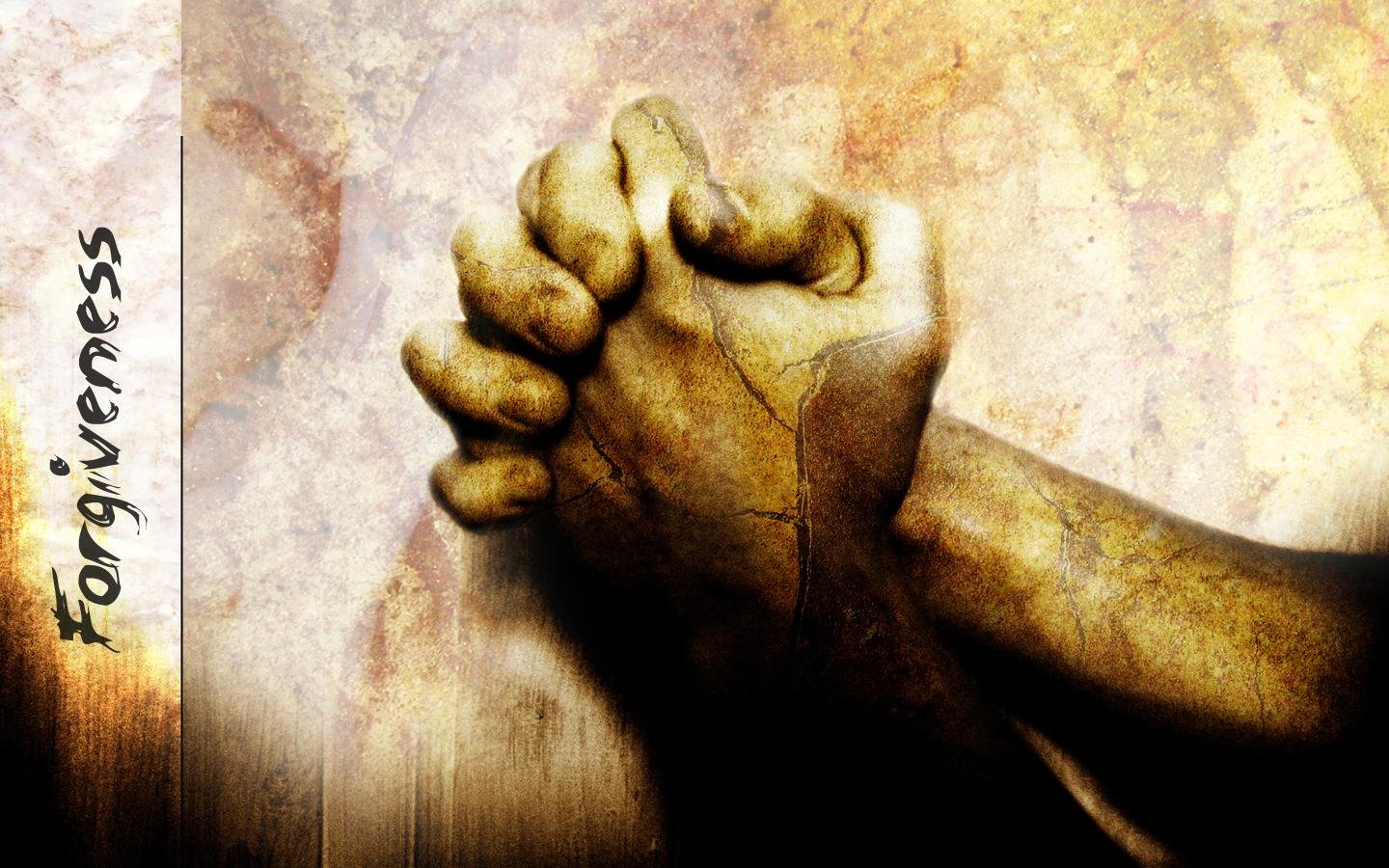 Prayerof Confession
Loving and eternal God, Your Son Jesus came as King to rescue and redeem us. By grace through faith, You adopt us into Your family. Yet often we ignore Your call to serve. We make light of Your invitation to us. Our attention to You is scattered. Our affection for You is fickle. Forgive us for our stubbornness, disobedience, and pride. Renew us so we may love You faithfully. May we hear Your call and respond with joy to the glory and honor of Your holy name. Through Jesus Christ we pray. Amen.
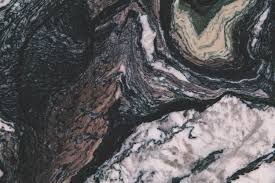 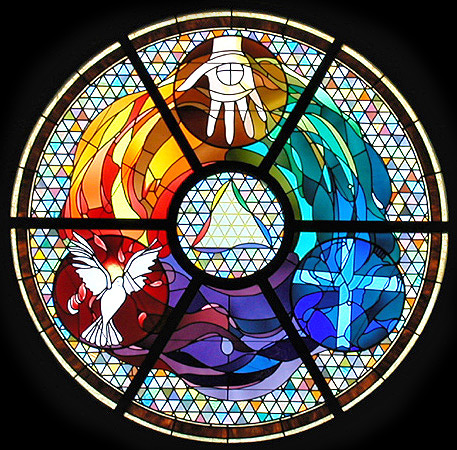 Gloria Patri
Hymn #142
CCLI #245077
Glory be to the Father
and to the Son
and to the Holy Ghost,
as it was in the beginning
is now and ever shall be,
world without end.
Amen, Amen.
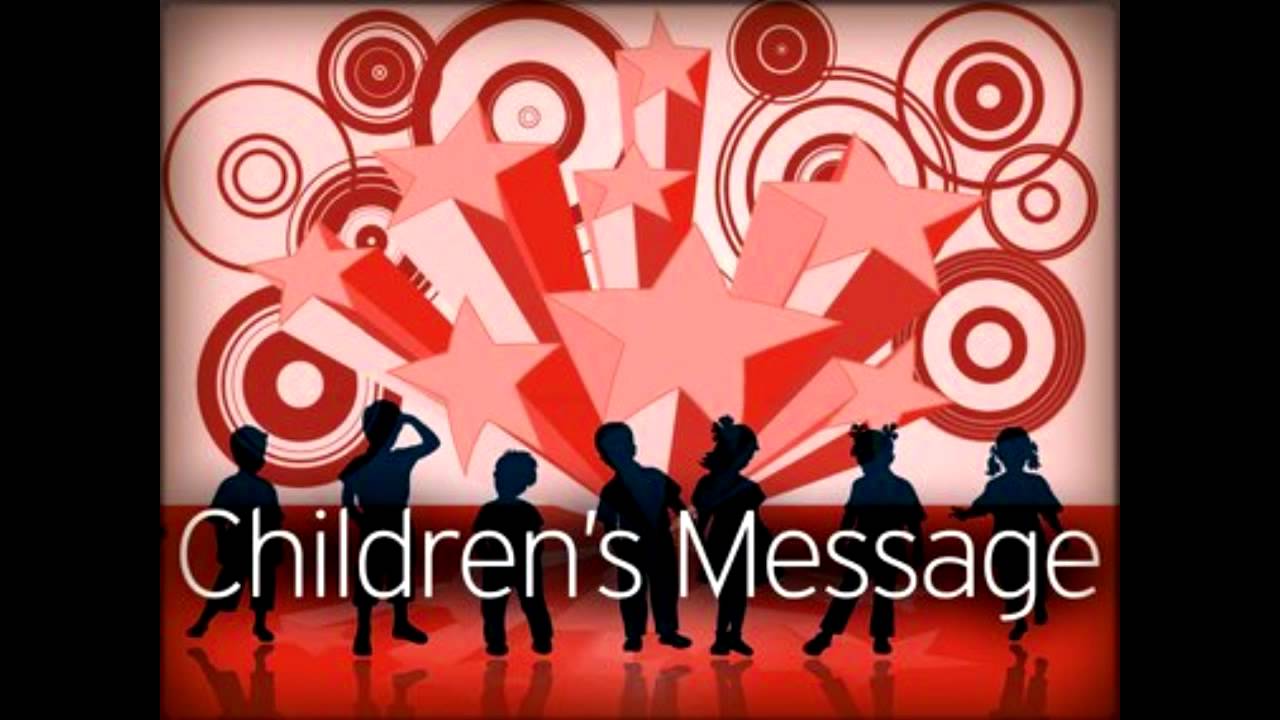 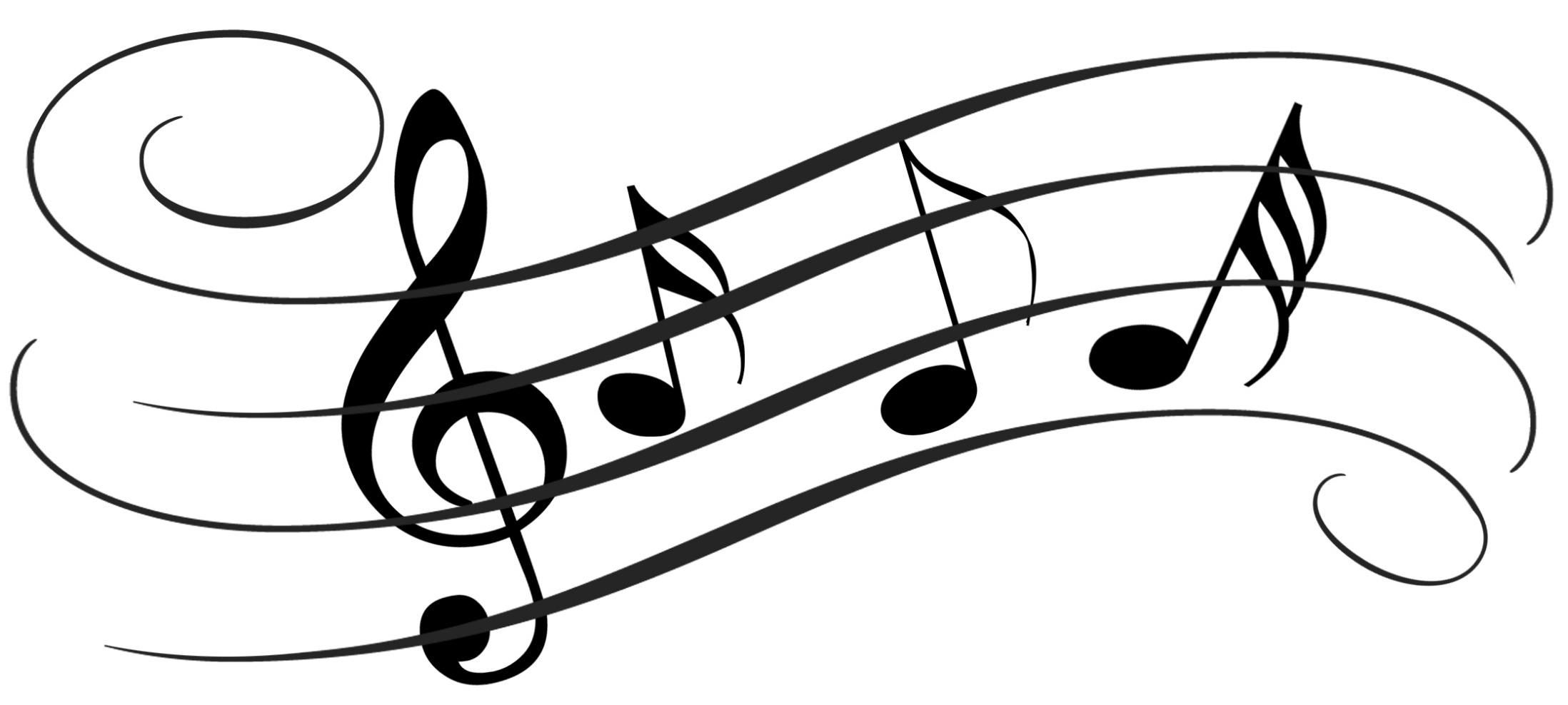 Jesus Is the Answer
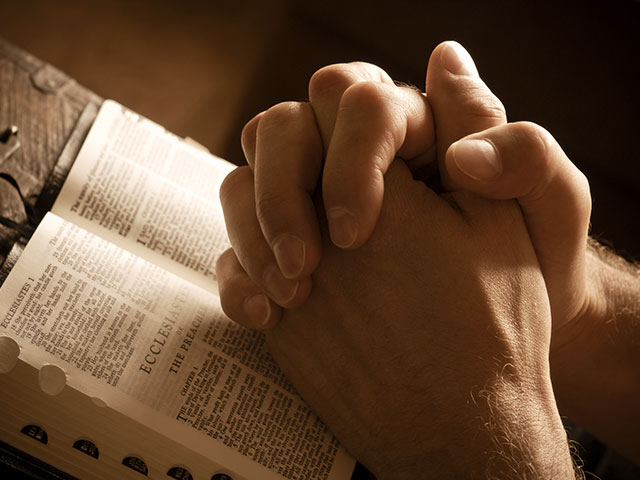 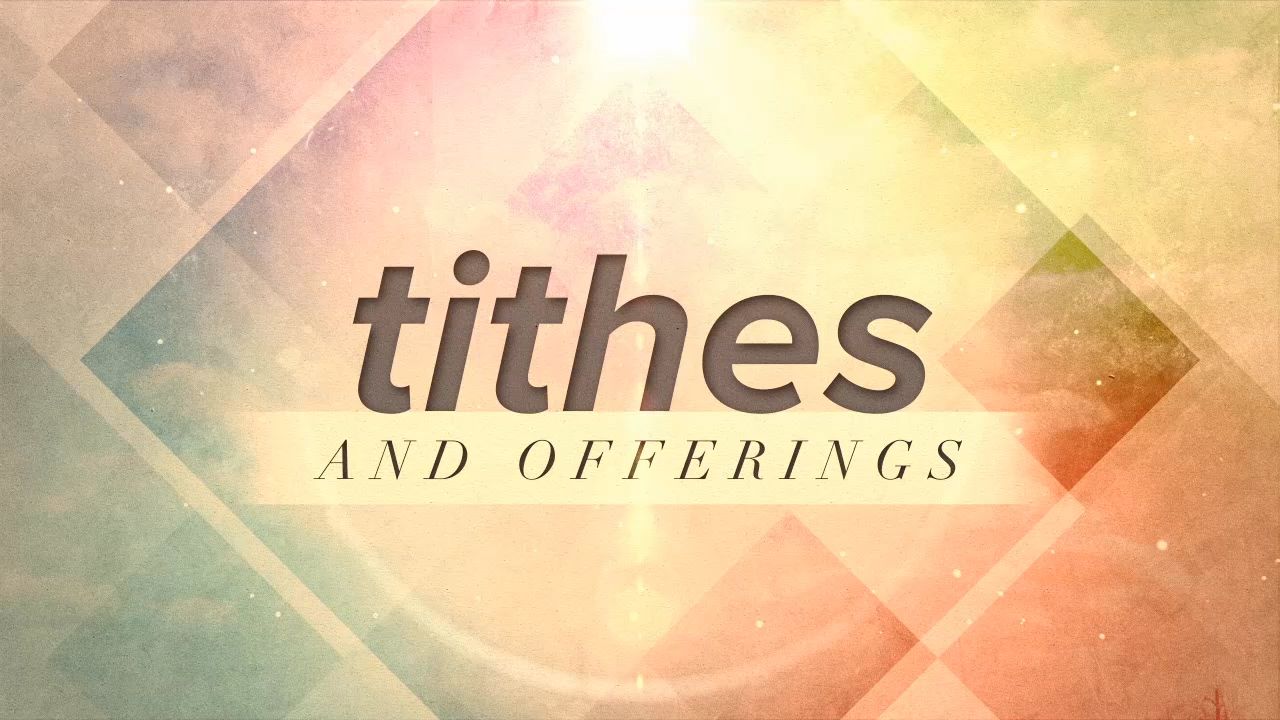 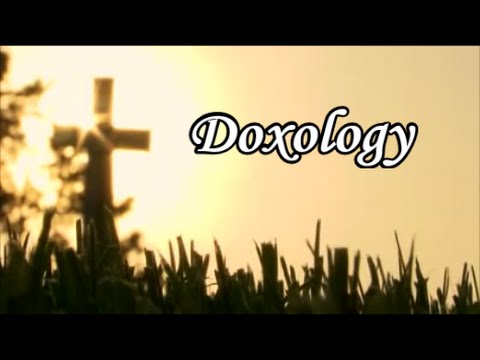 Hymn #382
CCLI #245077
Praise God,
From whom all blessings flow;
Praise Him,
All creatures here below;

Praise Him above,
Ye heavenly host;
Praise Father, Son,
And Holy Ghost. Amen
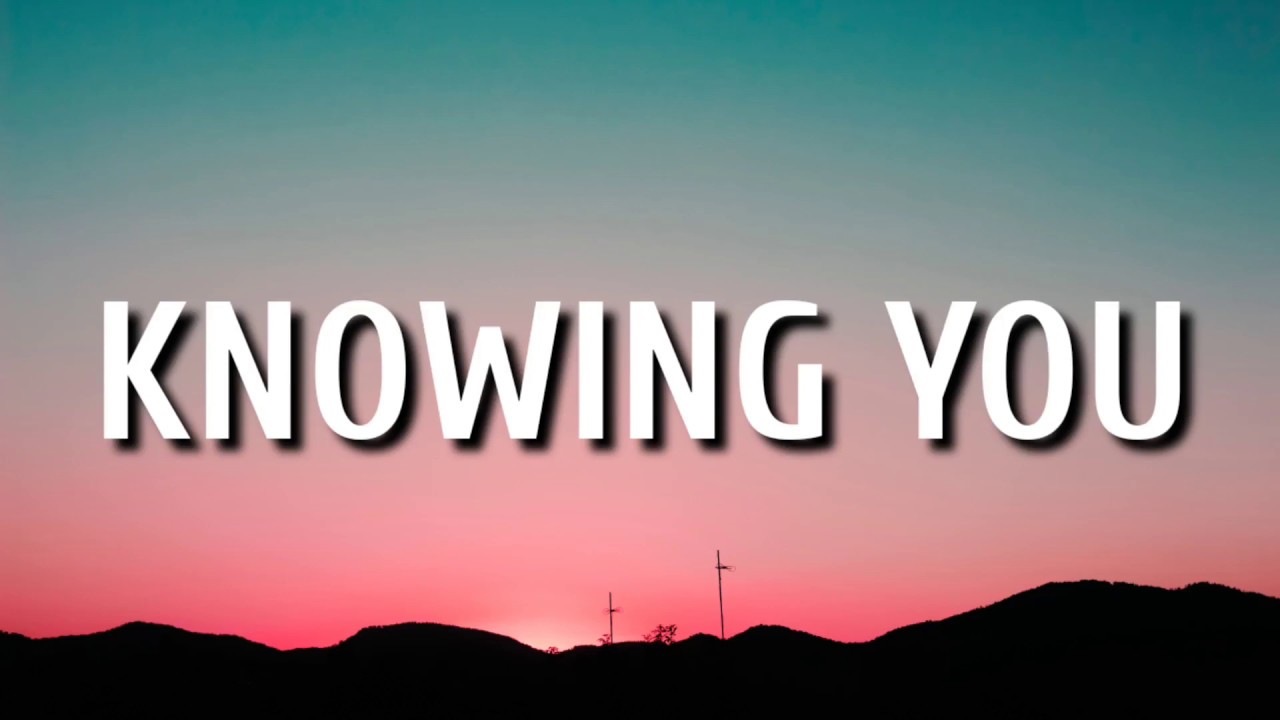 Praise Book
CCLI# 245077
All I once held dear, 
Built my life upon,
All this world reveres, And wars to own,
All I once thought gain 
I have counted loss;
Spent and worthless now, 
Compared to this.
Knowing You, Jesus, knowing you, there is no greater thing. 
You’re my all, You’re the best,
You’re my joy, my righteousness,
And I love You, Lord.
Now my heart’s desire 
is to know You more, 
To be found in You, 
And known as Yours,
To possess by faith 
what I could not earn;
All surpassing gift of righteousness.
Knowing You, Jesus, knowing you, there is no greater thing. 
You’re my all, You’re the best,
You’re my joy, my righteousness,
And I love You, Lord.
Oh to know the pow’r 
of Your risen life,
And to know You in Your sufferings,
To become like You 
in Your death, my Lord; 
So with You to live, and never die.
Knowing You, Jesus, knowing you, there is no greater thing. 
You’re my all, You’re the best,
You’re my joy, my righteousness,
And I love You, Lord.
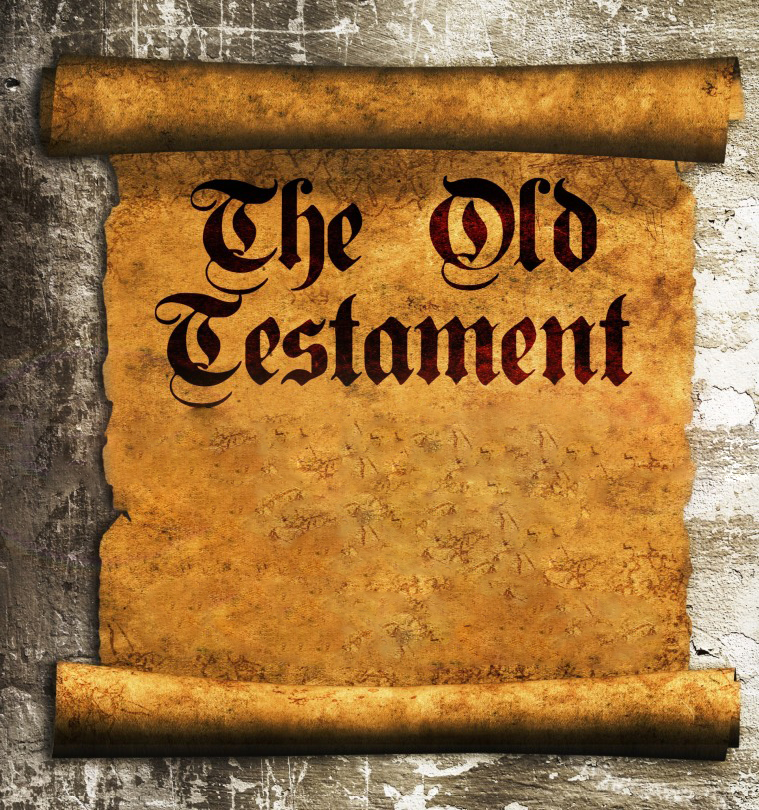 Jeremiah 23:16-24 (NIV)
16This is what the Lord Almighty says: “Do not listen to what the prophets are prophesying to you; they fill you with false hopes. They speak visions from their own minds, not from the mouth of the Lord. 17They keep saying to those who despise me, ‘The Lord says: You will have peace.’ And to all who follow the stubbornness of their hearts they say, ‘No harm will come to you.’ 18But which of them has stood in the council of the Lord to see or to hear his word? Who has listened and heard his word? 19See, the storm of the Lord will
burst out in wrath, a whirlwind swirling down on the heads of the wicked. 20The anger of the Lord will not turn back until he fully accomplishes the purposes of his heart. In days to come you will understand it clearly. 21I did not send these prophets, yet they have run with their message; I did not speak to them, yet they have prophesied. 22But if they had stood in my council, they would have proclaimed my words to my people and would have turned them from their evil ways and from their evil deeds.
23“Am I only a God nearby,” declares the Lord, “and not a God far away? 24Who can hide in secret places so that I cannot see them?” declares the Lord. “Do not I fill heaven and earth?” declares the Lord.
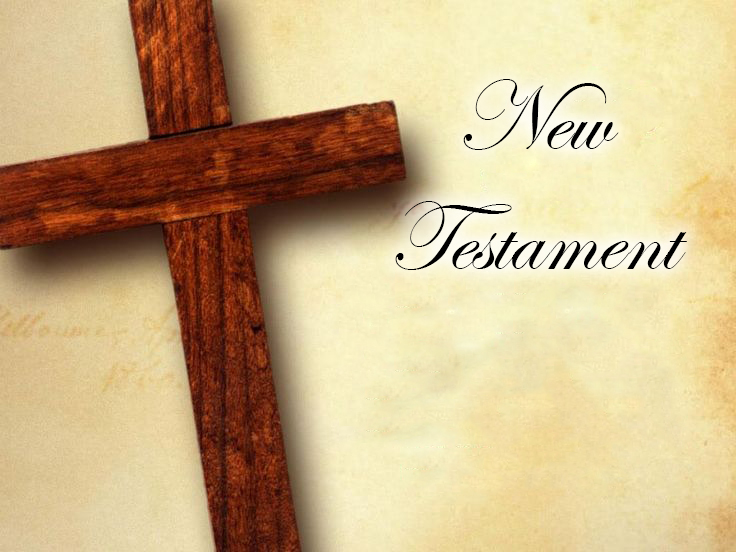 Matthew 7:13-29 (NIV)
13“Enter through the narrow gate. For wide is the gate and broad is the road that leads to destruction, and many enter through it. 14But small is the gate and narrow the road that leads to life, and only a few find it. 15“Watch out for false prophets. They come to you in sheep’s clothing, but inwardly they are ferocious wolves. 16By their fruit you will recognize them. Do people pick grapes from thornbushes, or figs from thistles? 17Likewise, every good tree bears good fruit, but a bad tree bears bad fruit. 18A good tree cannot
bear bad fruit, and a bad tree cannot bear good fruit. 19Every tree that does not bear good fruit is cut down and thrown into the fire. 20Thus, by their fruit you will recognize them. 21“Not everyone who says to me, ‘Lord, Lord,’ will enter the kingdom of heaven, but only the one who does the will of my Father who is in heaven. 22Many will say to me on that day, ‘Lord, Lord, did we not prophesy in your name and in your name drive out demons and in your name perform many miracles?’ 23Then I will tell them plainly, ‘I never knew you.
Away from me, you evildoers!’ 24“Therefore everyone who hears these words of mine and puts them into practice is like a wise man who built his house on the rock. 25The rain came down, the streams rose, and the winds blew and beat against that house; yet it did not fall, because it had its foundation on the rock. 26But everyone who hears these words of mine and does not put them into practice is like a foolish man who built his house on sand. 27The rain came down, the streams rose, and the winds blew and beat against that house,
and it fell with a great crash.” 28When Jesus had finished saying these things, the crowds were amazed at his teaching, 29because he taught as one who had authority, and not as their teachers of the law.
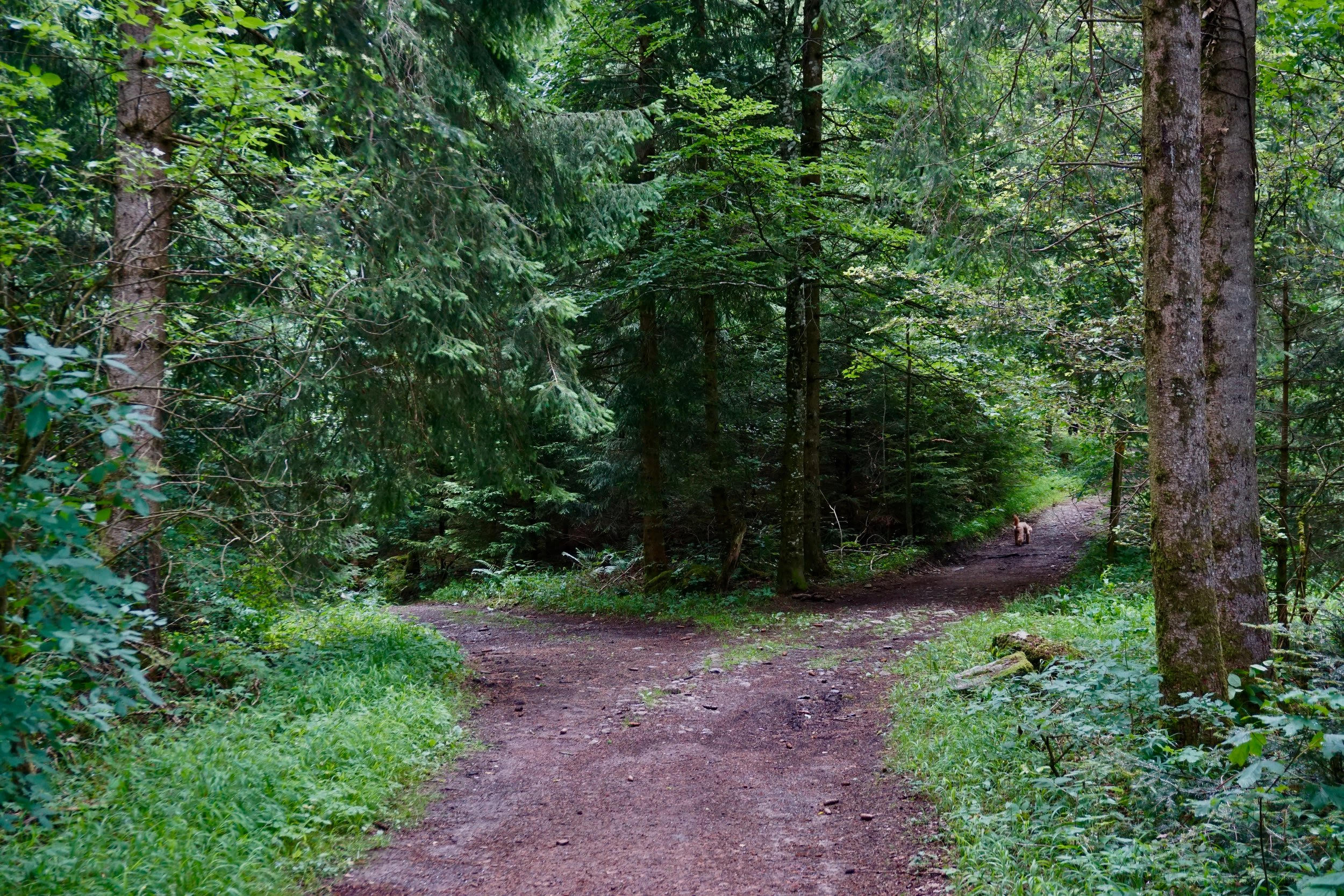 A Life Grounded in Jesus
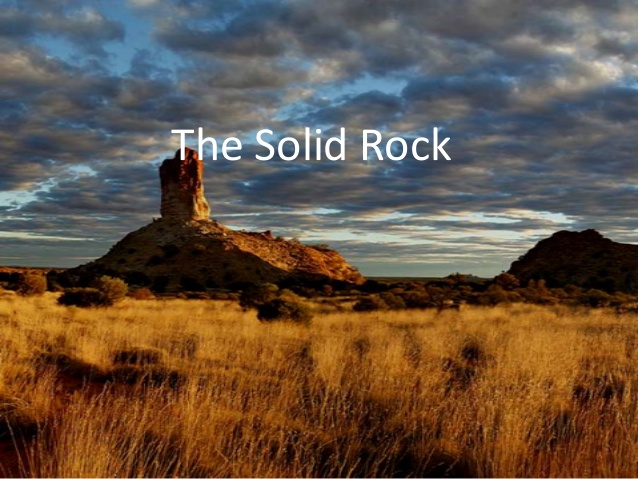 Hymn #92
CCLI# 245077
My hope is built on nothing less
Than Jesus’ blood and righteousness;
I dare not trust the sweetest frame,
But wholly lean on Jesus’ name.
On Christ, the solid Rock, I stand;
All other ground is sinking sand,
All other ground is sinking sand.
When darkness veils His lovely face,
I rest on His unchanging grace:
In every high and stormy gale,
My anchor holds within the veil.
On Christ, the solid Rock, I stand;
All other ground is sinking sand,
All other ground is sinking sand.
His oath, His covenant, His blood,
Support me in the whelming flood;
When all around my soul gives way,
He then is all my hope and stay.
On Christ, the solid Rock, I stand;
All other ground is sinking sand,
All other ground is sinking sand.
When He shall come with trumpet sound,
O may I then in Him be found;
Dressed in His righteousness alone,
Faultless to stand before the throne.
On Christ, the solid Rock, I stand;
All other ground is sinking sand,
All other ground is sinking sand.
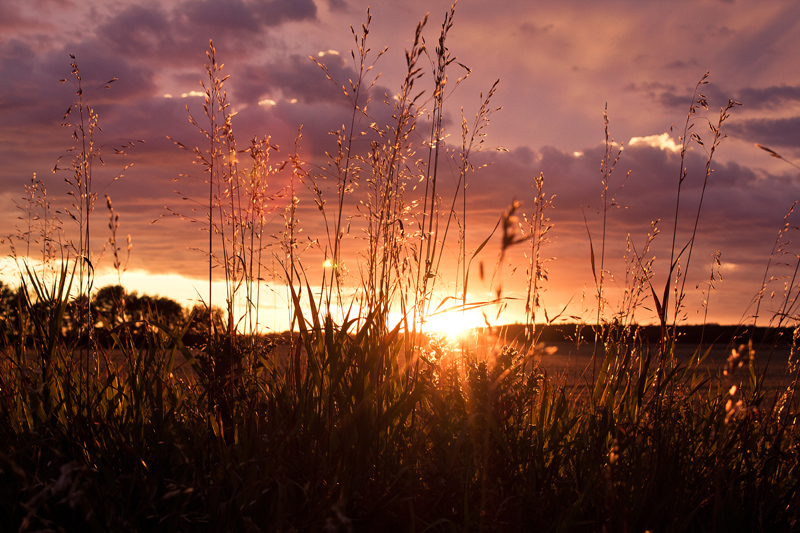 BENEDICTION
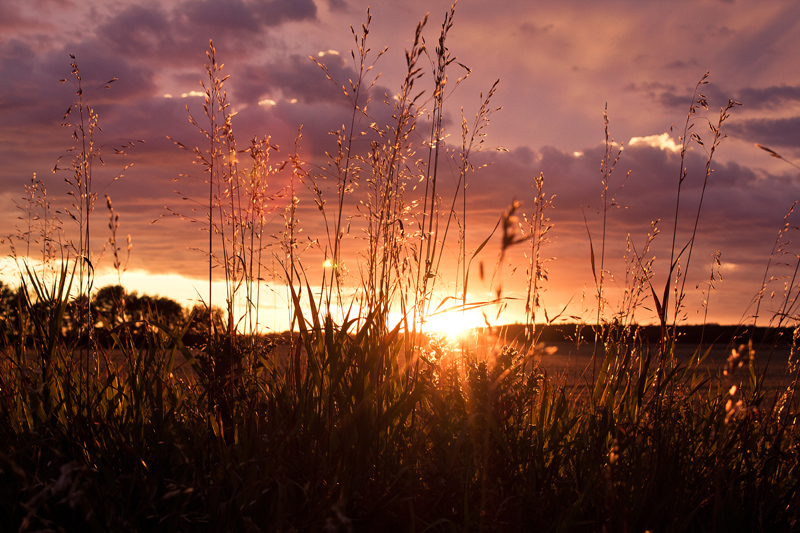 POSTLUDE
Have a 
good week!